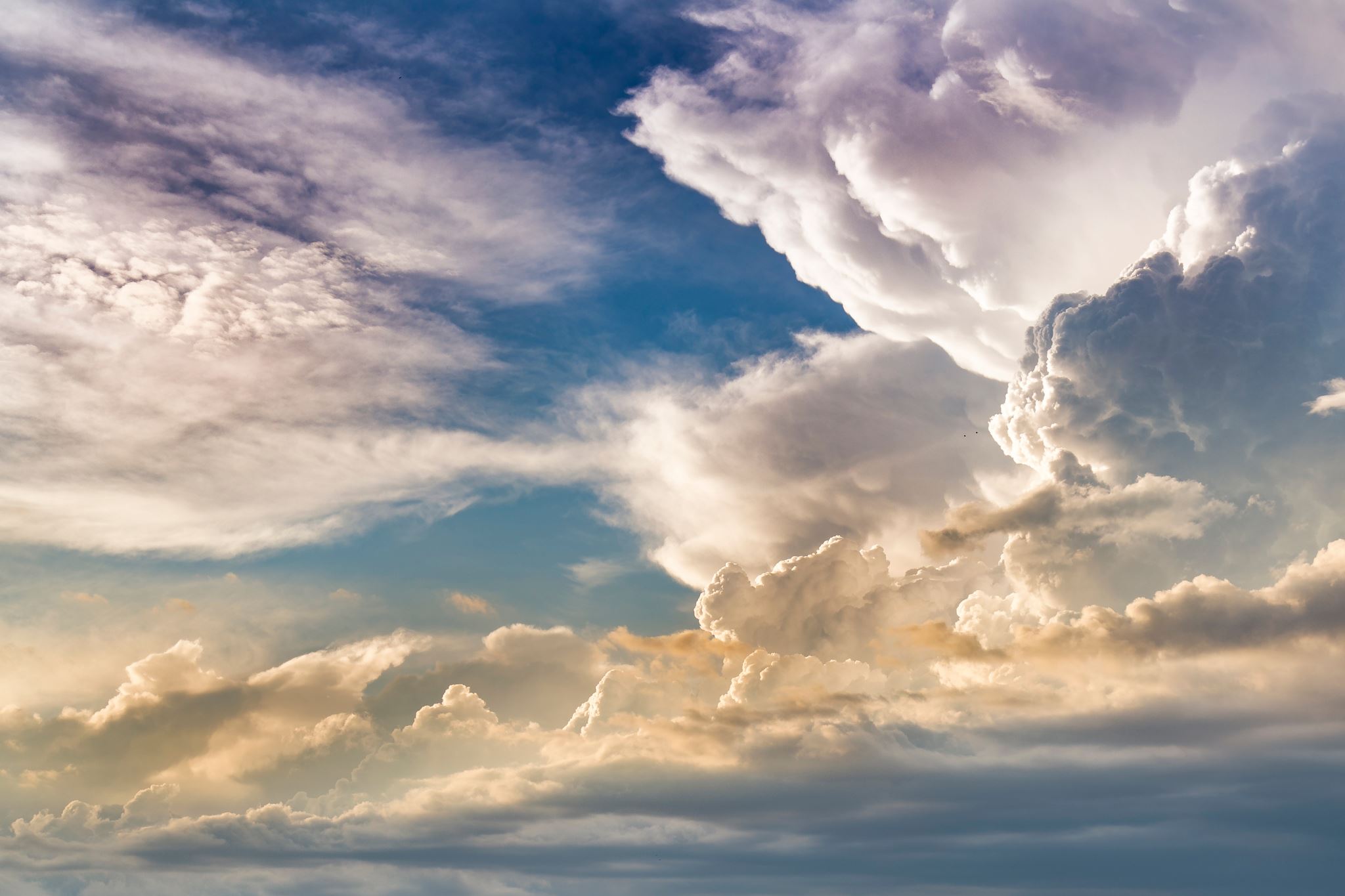 Gastric Carcinoma
By Dr Faryal Azhar
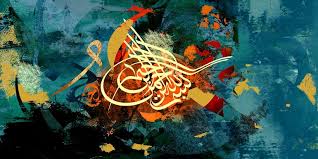 Hadees
Anatomy
Contd.
Histology
Blood supply
Lymph node stations
Venous drainage
Physiology
A 25 years old male presented with pain epigastrium and weight loss. He had one episode of hematemesis.
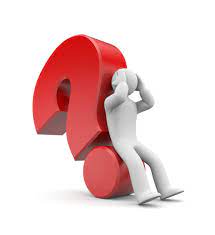 A 45 years old male known smoker presented with off and on history of pain epigastrium. He is complaining of early satiety and weight loss. There is history of Malena.
A 35 years old female presented with bilateral ovarian masses. She is complaining of weight loss and loss of appetite and pain epigastrium since 3 months.
Etiology
etiology
Epidemiology
Stomach cancer types
Lauren classification
Types
Gross appearance
Gross
Pathology
Pathophysiology
Contd.
Contd.
Histopathology
Contd.
Stage
Contd.
stage
Contd.
Clinical features
Contd.
Contd.